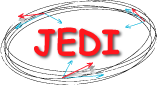 Commissioning of the Waveguide RF Wien Filter at COSY
Dezember 19, 2016                                      Alexander Nass (on behalf of JEDI)
CBAC Meeting, Bad Honnef
Introduction
Idea for proof-of-principle srEDM experiment
In a magnetic machine, the spin is not frozen, therefore we will use an RF technique: 

RF device operates on some harmonic of the spin precession frequency
accumulate EDM signal with time
2
a.nass@fz-juelich.de
Commissioning of the waveguide RF Wien Filter at COSY
Direct EDM measurement :  Resonance Method with „magic“ RF Wien filter
Avoids coherent betatron oscillations of beam. 
Radial RF-E and vertical RF-B fields to observe spin rotation due to EDM.
Approach pursued for a first direct measurement at COSY.
Observable:
Accumulation of vertical polarization during spin coherence time
RF E(B)-field
In-plane polarization
stored d
Polarimeter (dp elastic)
3
Commissioning of the waveguide RF Wien Filter at COSY
a.nass@fz-juelich.de
The waveguide RF Wien Filter
Device developed at IKP in cooperation with: 
RWTH Aachen, Institute of High Frequency Technology: 
Dirk Heberling, Dominik Hölscher,  and PhD Student Jamal Slim 
ZEA-1 of Jülich:
Ghaleb Natour, Helmut Soltner, Lars Reifferscheidt, Heidi Straatmann
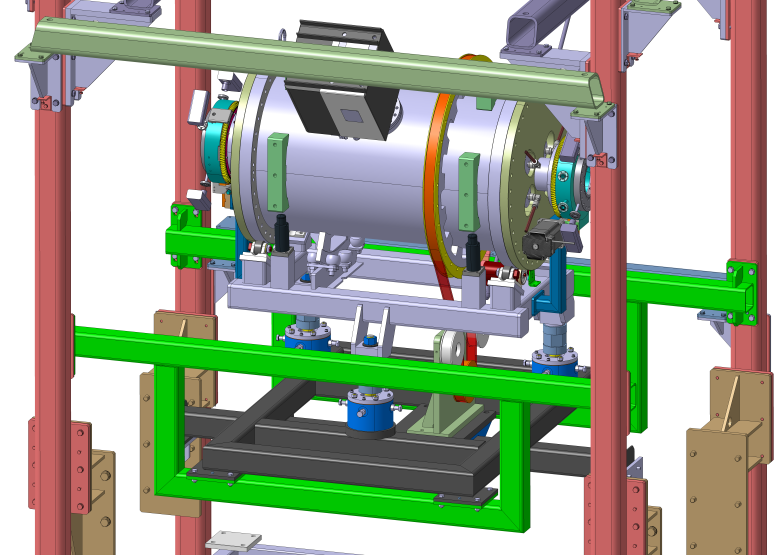 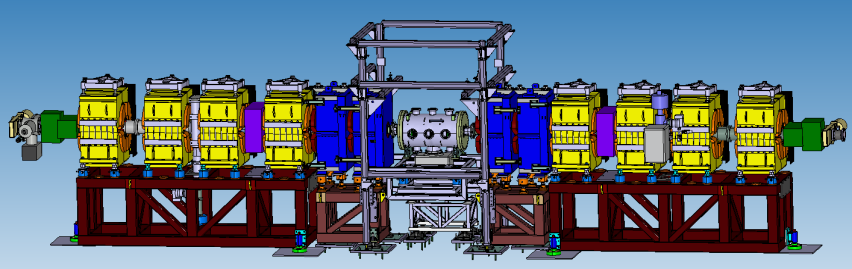 Device will be installed in PAX low-𝛽 section
a.nass@fz-juelich.de
4
Commissioning of the waveguide RF Wien Filter at COSY
Some features of the new RF Wien filter
Support for geodetics
Support structure 
for electrodes
Inner support 
tube
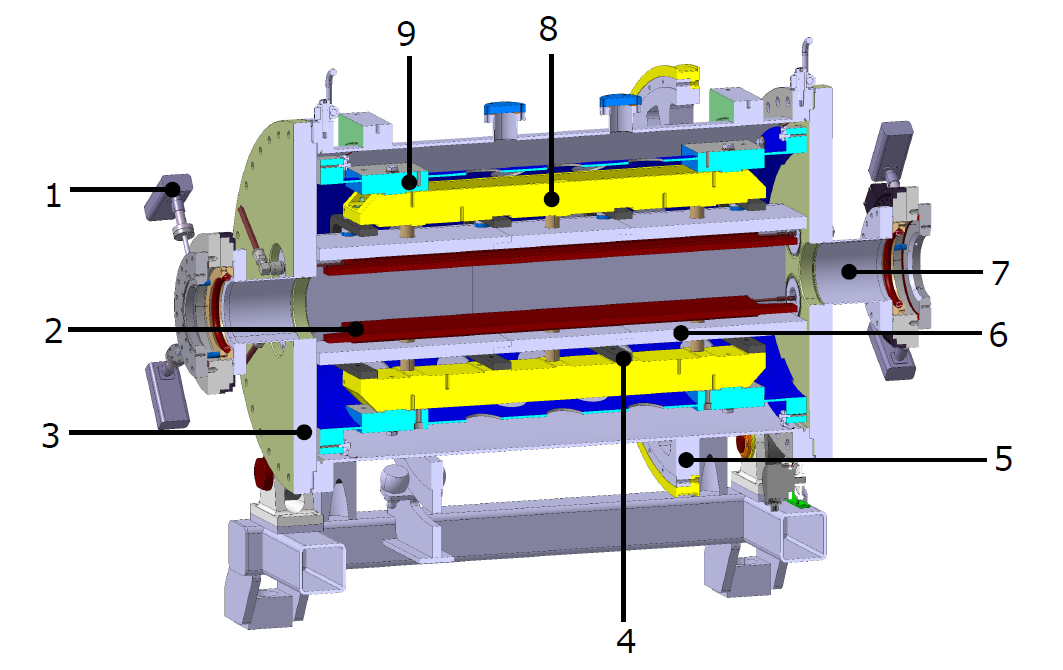 RF 
feedthrough
Ferrit cage
BPM
(Rogowski coil)
Beam pipe (CF 100)
Copper
electrodes
Ferrit cage
Mechanical 
support
Vacuum vessel with 
small angle rotator
Clamps for the Ferrit cage
Aim is to build the best possible device with respect to electromagnetic performance, mechanical tolerances, etc.
a.nass@fz-juelich.de
5
Commissioning of the waveguide RF Wien Filter at COSY
Internal structure of the device
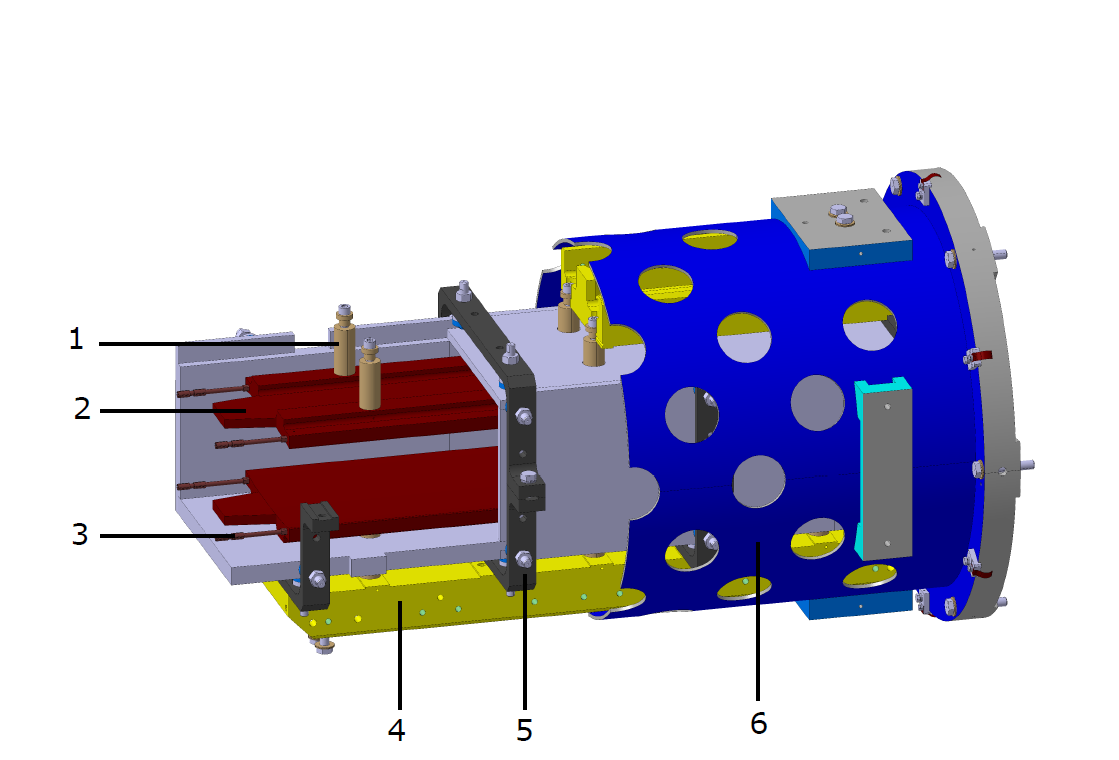 Ceramic insulators
copper electrodes with the trapezium shaping at the edges
Sliding connector 
to RF
Inner support tube
Mechanical support 
for electrodes
Clamps supporting the Ferrit cage
Design completed, manifacturing of parts finished, 
assembly in ZEA clean room started.
a.nass@fz-juelich.de
6
Commissioning of the waveguide RF Wien Filter at COSY
Produced Parts
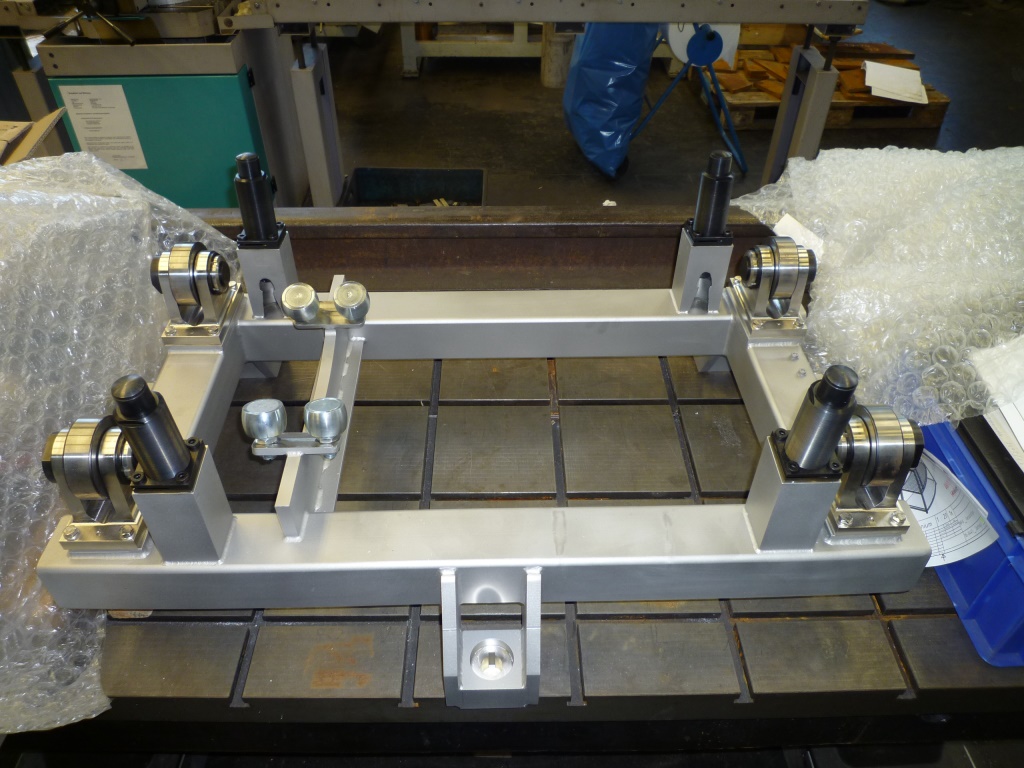 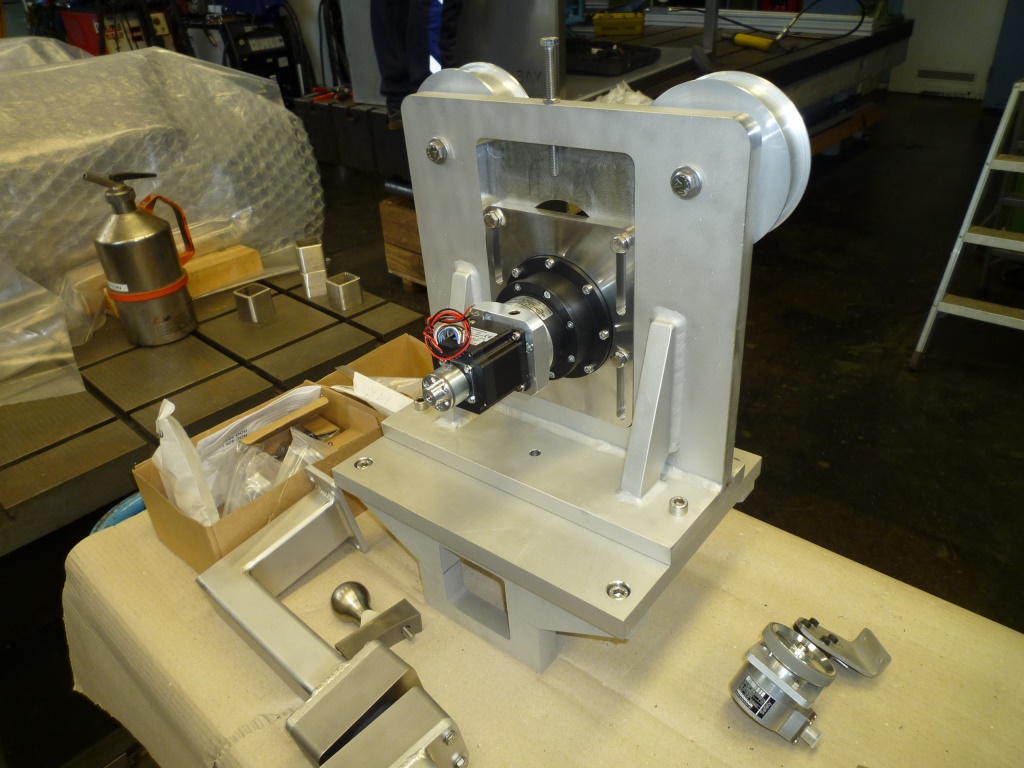 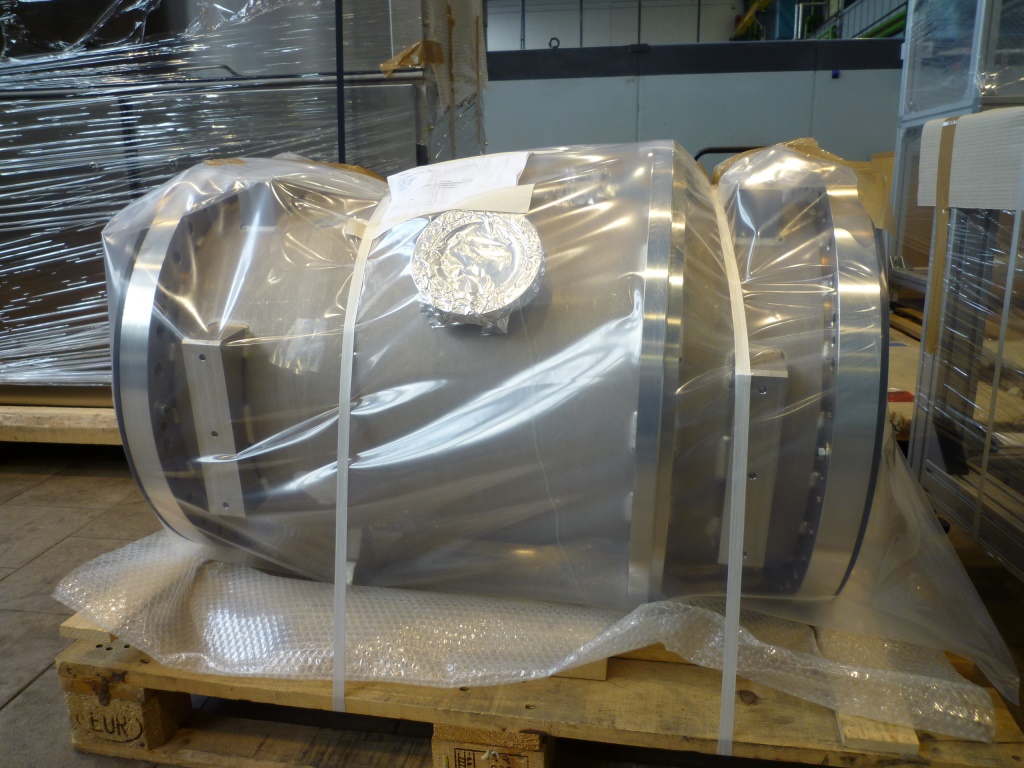 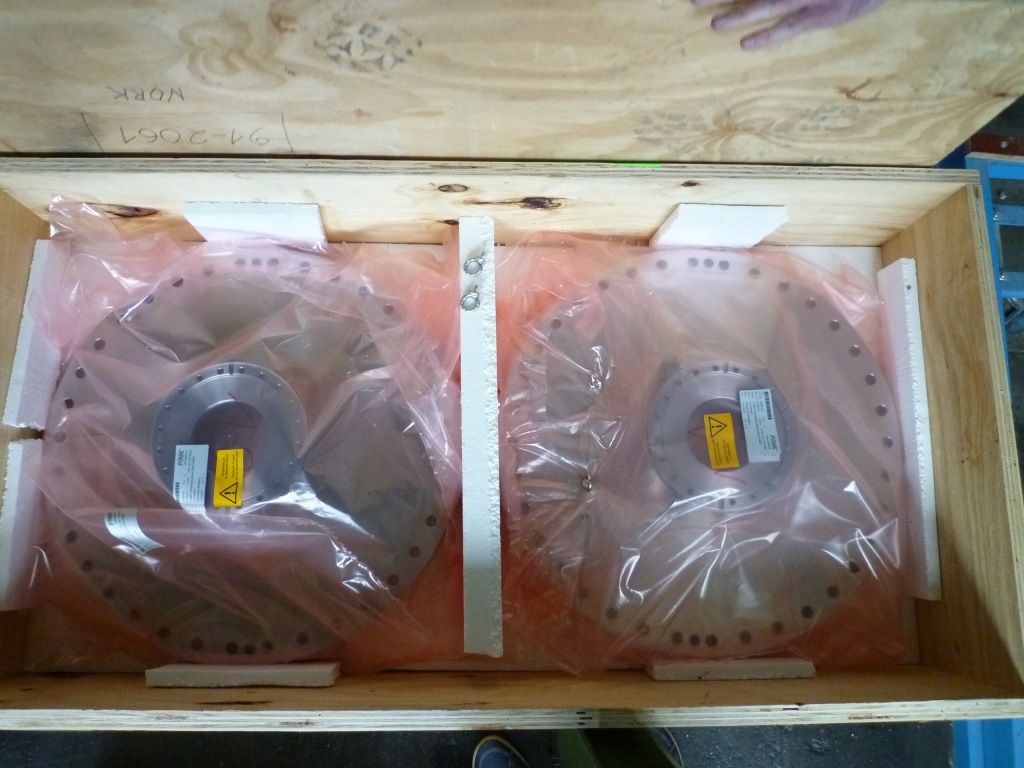 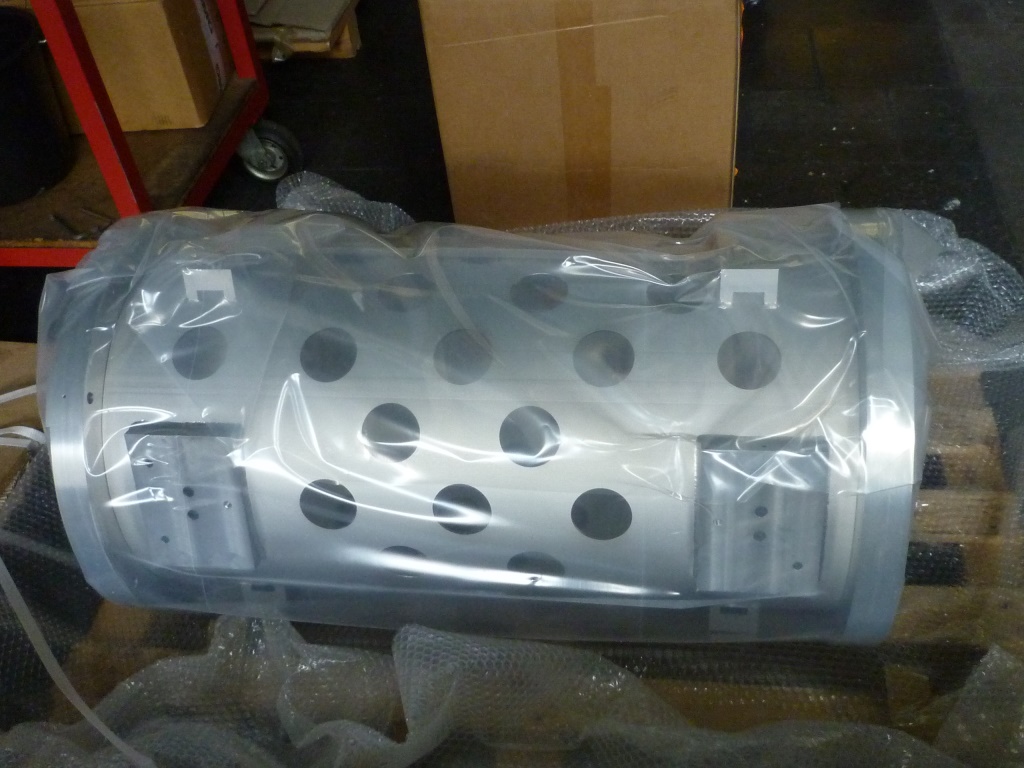 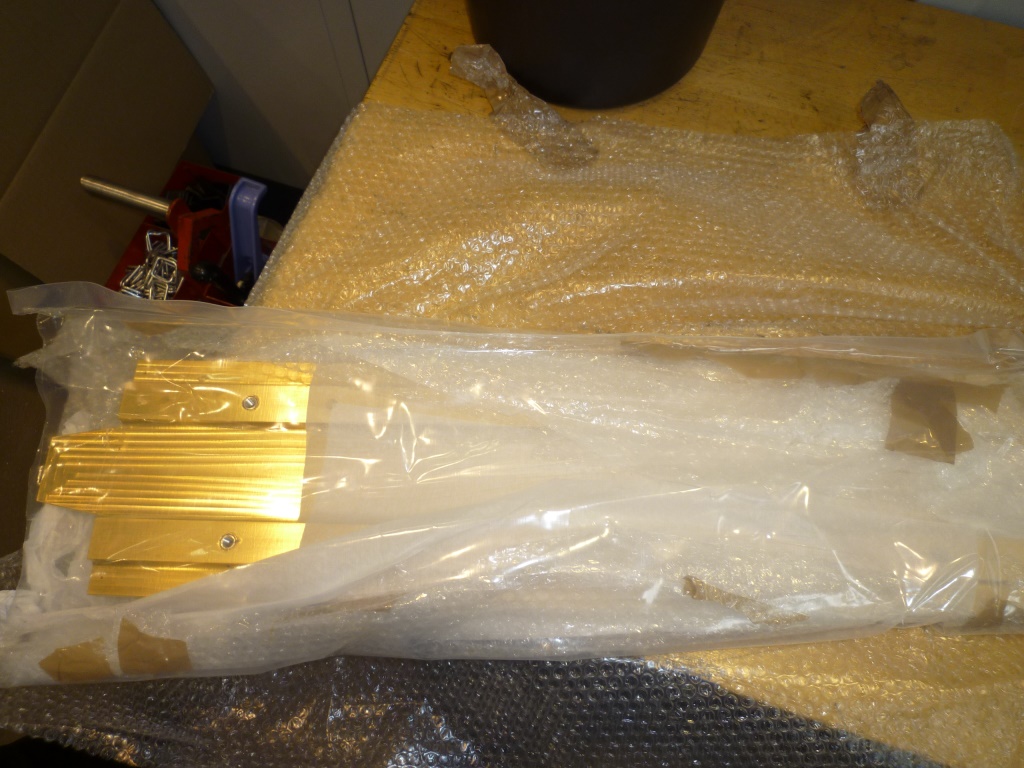 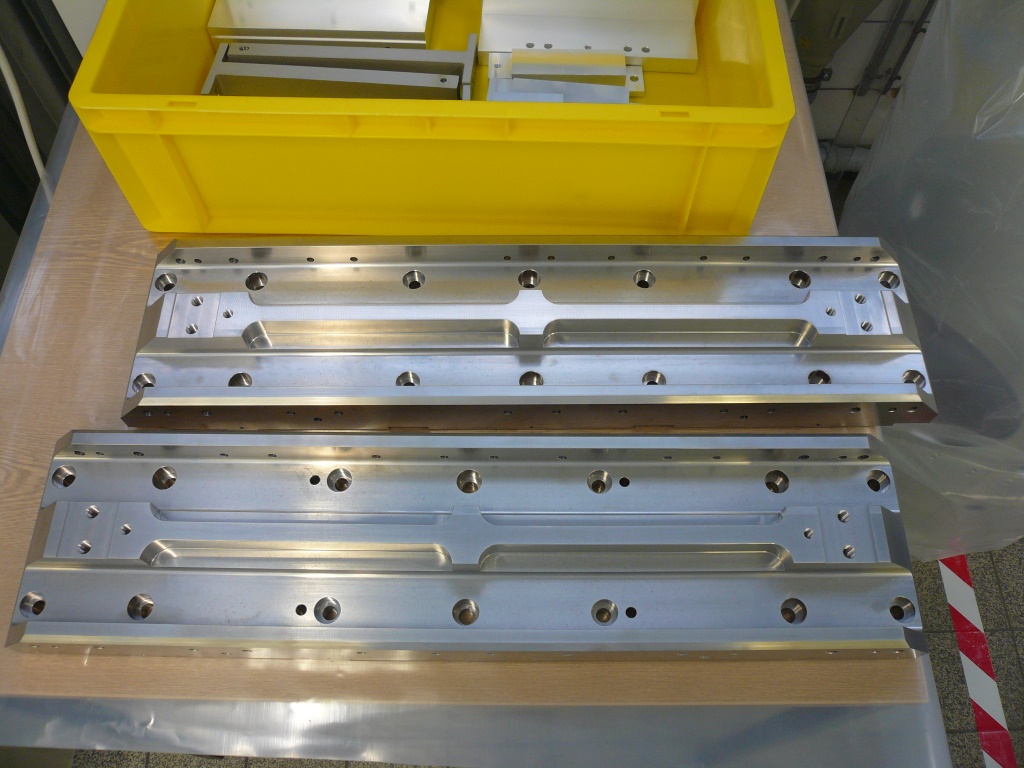 Design completed, manifacturing of parts finished, 
assembly in ZEA clean room started.
a.nass@fz-juelich.de
7
Commissioning of the waveguide RF Wien Filter at COSY
Electromagnetic field simulations
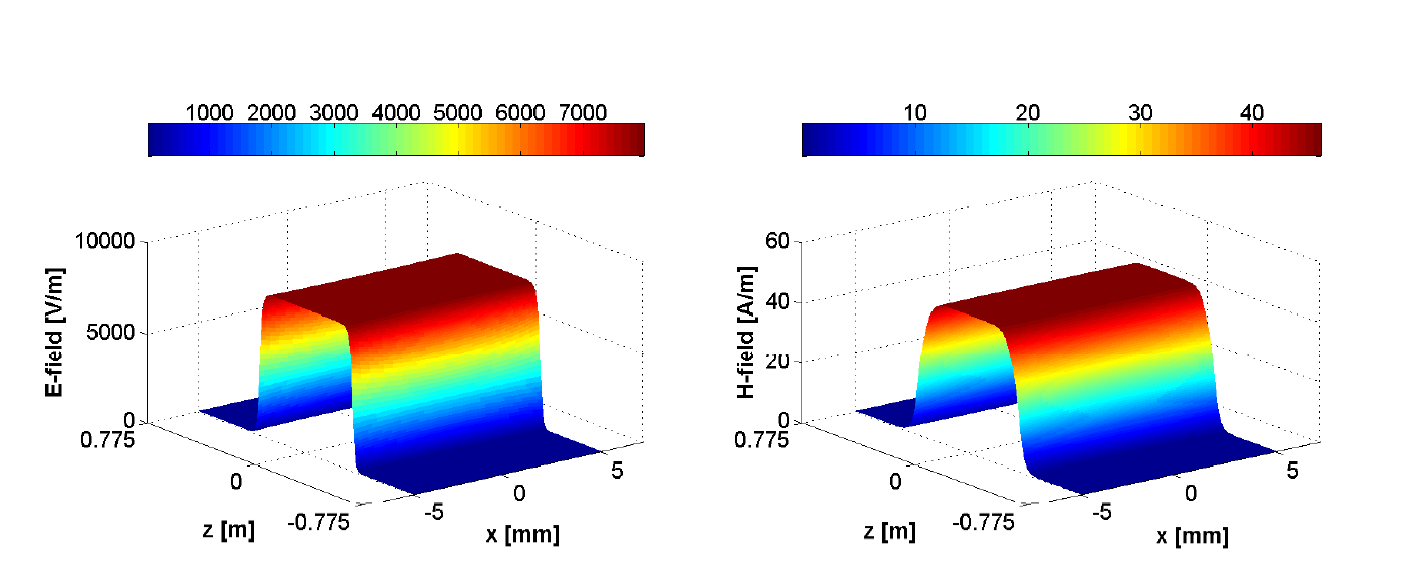 Excellent cooperation with RWTH and ZEA
a.nass@fz-juelich.de
8
Commissioning of the waveguide RF Wien Filter at COSY
[Speaker Notes: on a 4-Tesla C2075 GPU cluster2, with 2 six-cores Xeon E53 and RAM capacity of 94GB]
Lorentz force compensation
Providing minimal integral Lorentz force requires careful shaping of electrodes and all other components
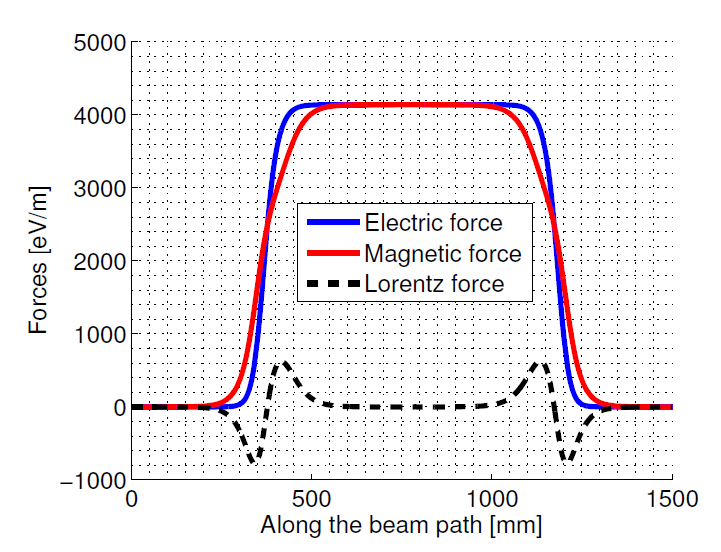 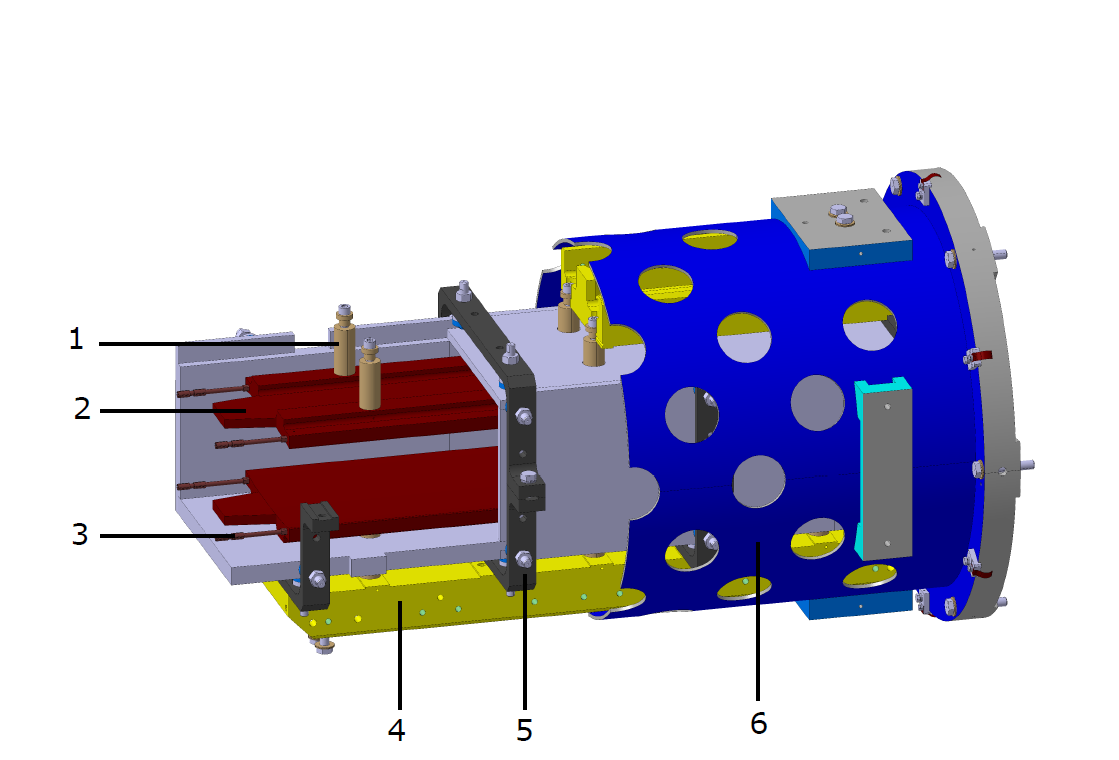 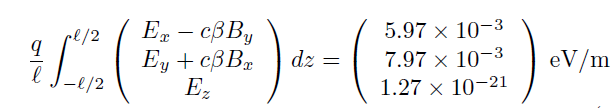 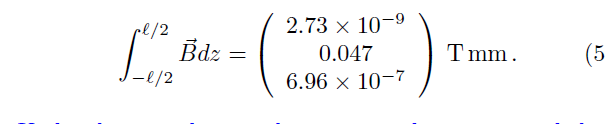 a.nass@fz-juelich.de
9
Commissioning of the waveguide RF Wien Filter at COSY
Driving circuit
Realization as a strip line with a load resistor and tuning elements (L/C).
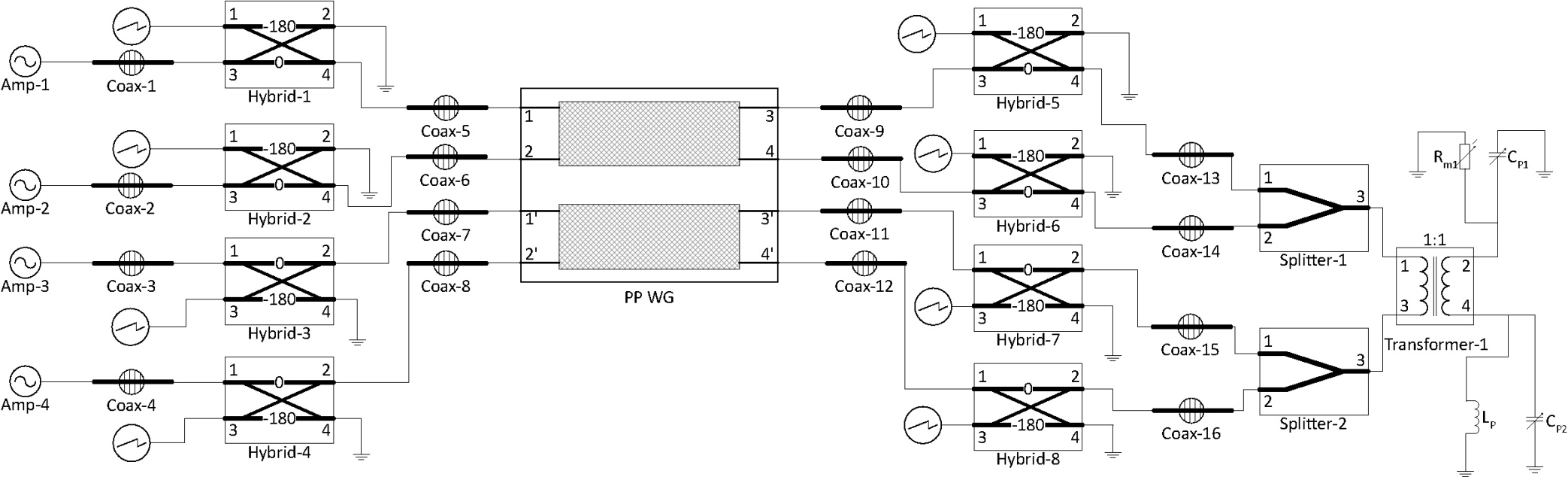 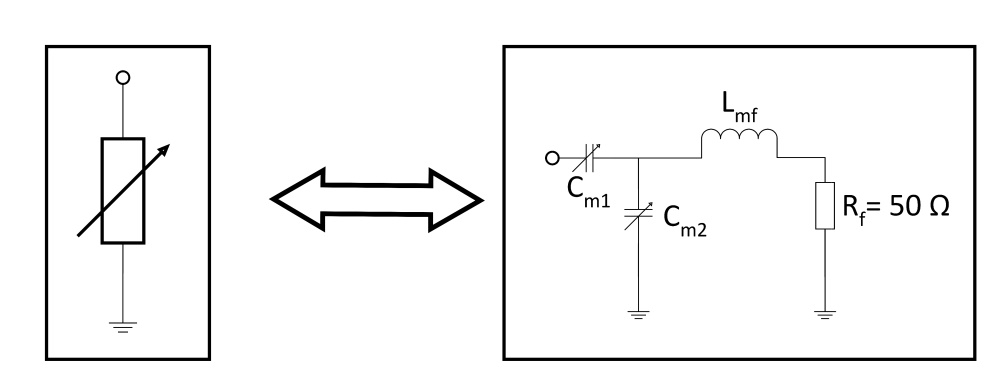 Design layout using 4 separate power amplifiers of circuit. Circuit is supposed to be finished by beginning of february.
a.nass@fz-juelich.de
10
Commissioning of the waveguide RF Wien Filter at COSY
„Mock“ system
Setup of a low-power system (1 W) to verify simulations.
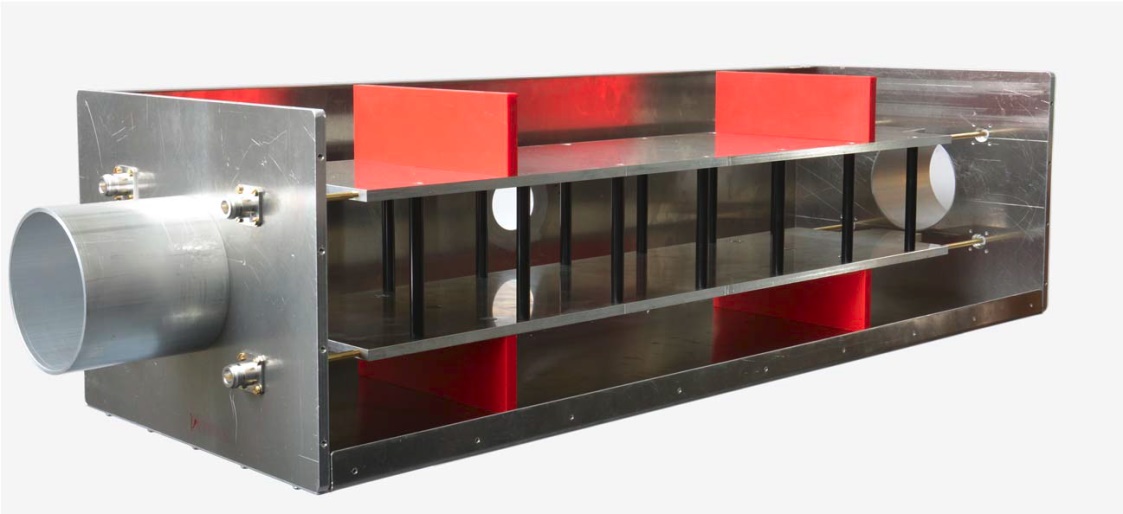 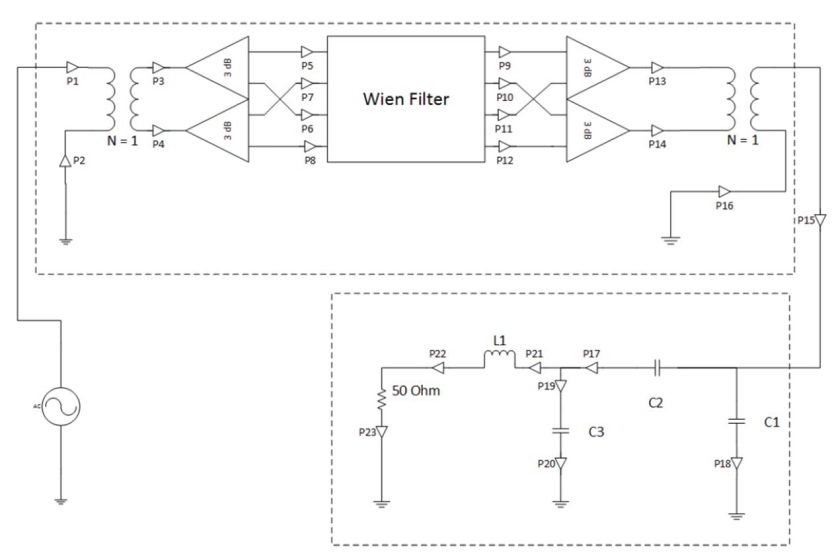 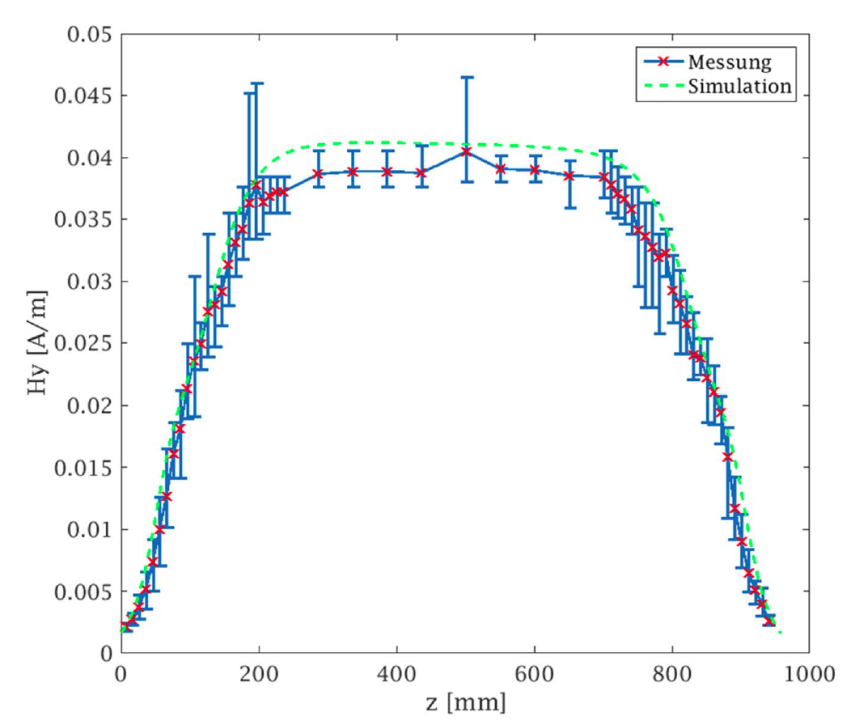 Courtesy of J.Slim, RWTH Aachen
Test successful, magnetic field values agree with simulations.
a.nass@fz-juelich.de
11
Commissioning of the waveguide RF Wien Filter at COSY
Feed back loops
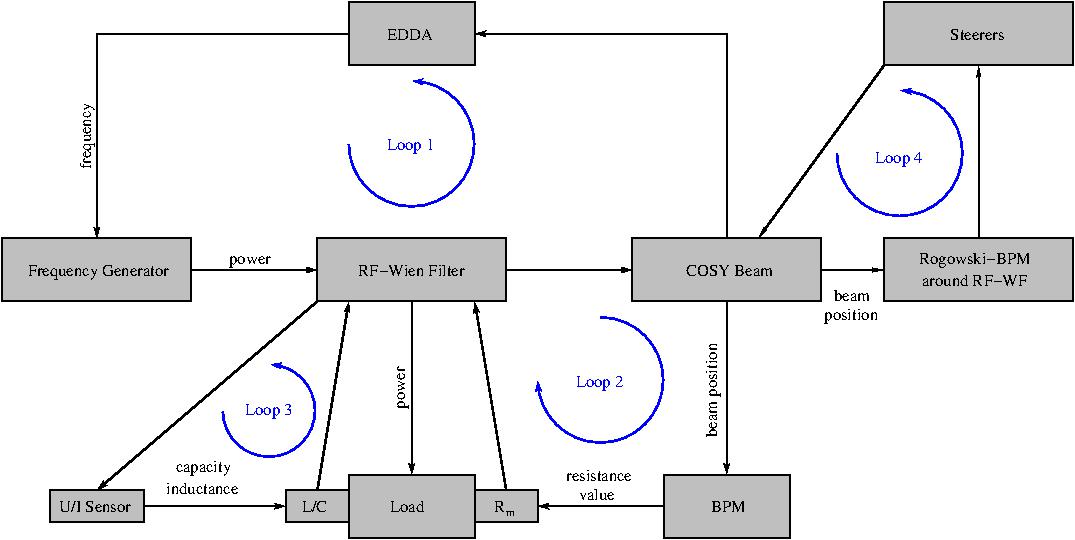 Feedback loops involve components of the whole COSY ring.
a.nass@fz-juelich.de
12
Commissioning of the waveguide RF Wien Filter at COSY
LABVIEW Control
Driving circuit
RF Generator
Polarimeter
loop 1
loop 3
Data
loop 1
loop 2
LABVIEW
loop 2
DAQ
Lorentz BPM
Data
Data
Rotation
Rogowski BPM‘s
COSYLAB
Motor, Position
loop 4
Control and data transfer to COSY and DAQ using LABVIEW
a.nass@fz-juelich.de
13
Commissioning of the waveguide RF Wien Filter at COSY
Time plan 2017 / 2018
2017
2016
2018
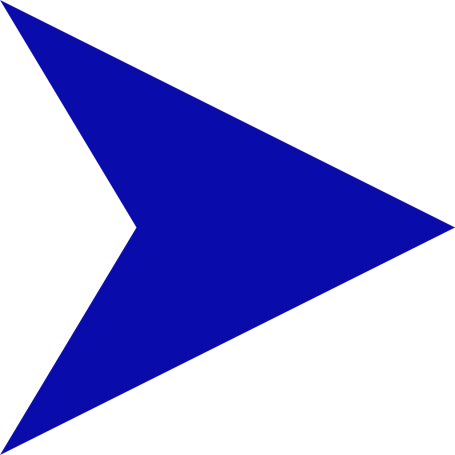 Phase 1
Commis.
Phase 0
Laboratory
Phase 2
Commis.
Phase 3
1st Expt.
Installation
2 weeks
 +1 MD
2 weeks
 +1 MD
2 weeks
 +1 MD
This time plan is necessary in order to achieve our goals.
a.nass@fz-juelich.de
14
Commissioning of the waveguide RF Wien Filter at COSY
[Speaker Notes: Vertical spin buildup for closed orbit deuterons in an ideal ring, as well as for quadrupole misalignments for two different randomization seeds.
The black dots show tracking results, the colored lines are analytical estimates]
Laboratory - Phase 0 (February/March)
Setting up the driving circuit hardware
Implementation of Loop #3 – E & B phase
U, I, θ
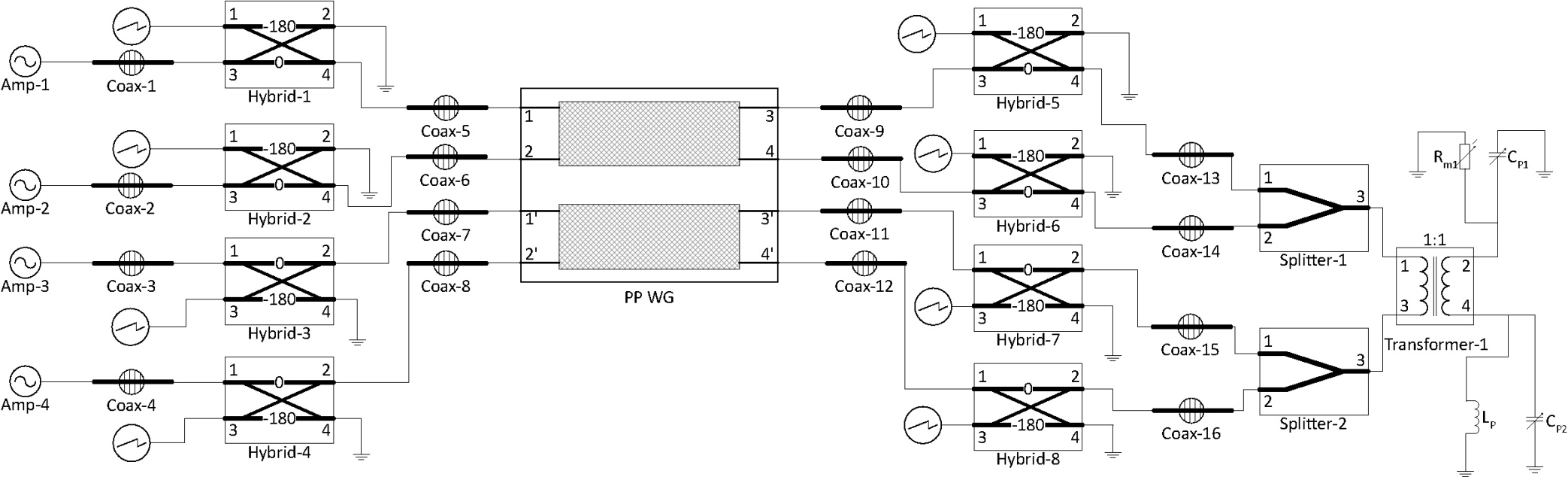 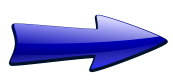 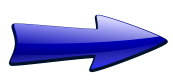 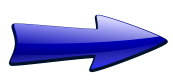 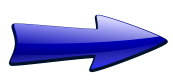 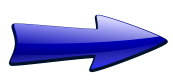 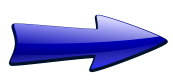 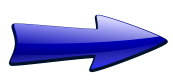 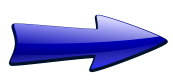 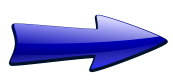 Phase will be minimized adjusting Cp1 and Cp2.
LABVIEW control.
a.nass@fz-juelich.de
15
Commissioning of the waveguide RF Wien Filter at COSY
[Speaker Notes: Vertical spin buildup for closed orbit deuterons in an ideal ring, as well as for quadrupole misalignments for two different randomization seeds.
The black dots show tracking results, the colored lines are analytical estimates]
COSY – Phase 1 (Mai/June) - MD
Implementation of Loop #4 - beam positioning on axis inside the RF Wien filter:
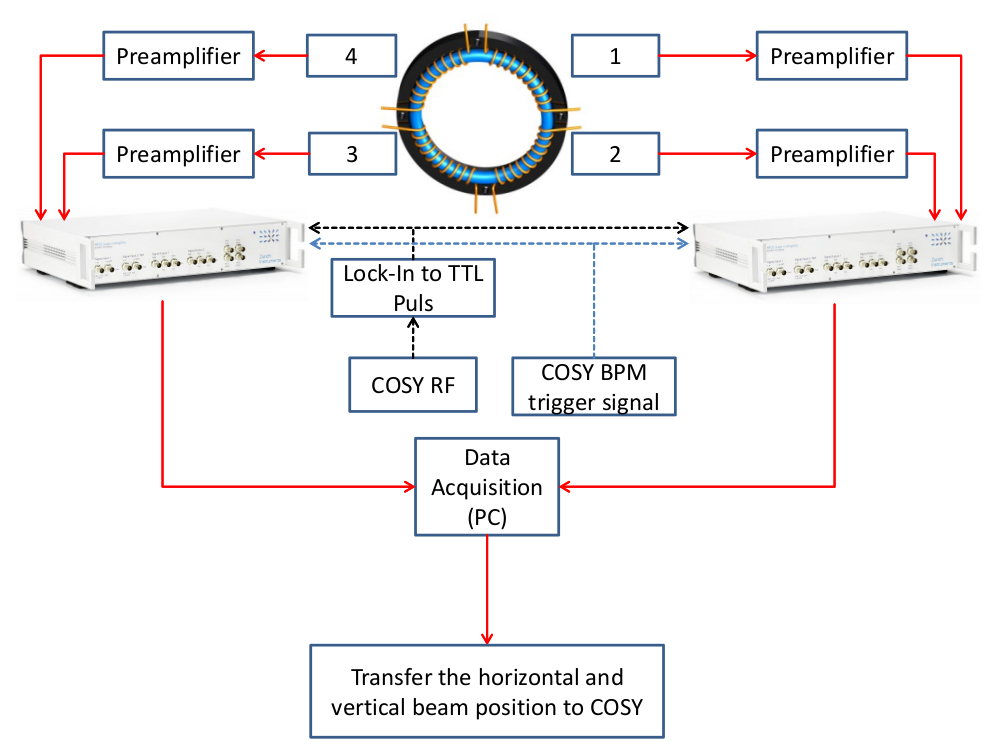 COSYLAB
COSYLAB orbit control will use this data to control local orbit bump.
a.nass@fz-juelich.de
16
Commissioning of the waveguide RF Wien Filter at COSY
[Speaker Notes: Vertical spin buildup for closed orbit deuterons in an ideal ring, as well as for quadrupole misalignments for two different randomization seeds.
The black dots show tracking results, the colored lines are analytical estimates]
COSY – Phase 1 (Mai/June) - beam time
Implementation of Loop #2 – Minimizing Lorentz force:
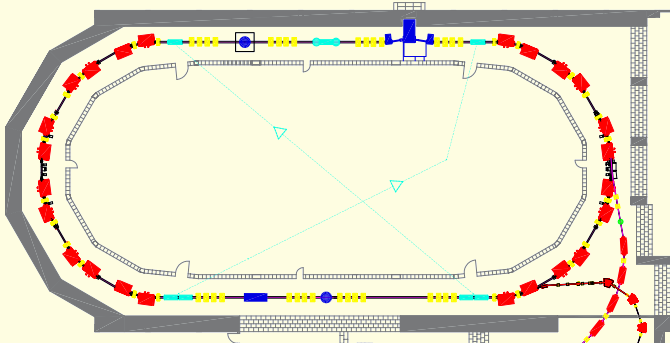 x,y @ fRF
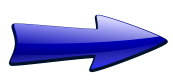 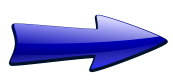 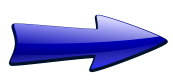 Rm  Cm1, Cm2
BPM signal at RF Wien filter frequency used to minimize Lorentz force.
LABVIEW control, 90° (Bx, Ey).
a.nass@fz-juelich.de
17
Commissioning of the waveguide RF Wien Filter at COSY
[Speaker Notes: Vertical spin buildup for closed orbit deuterons in an ideal ring, as well as for quadrupole misalignments for two different randomization seeds.
The black dots show tracking results, the colored lines are analytical estimates]
COSY – Phase 1 (Mai/June) - beam time
Simulation of Lorentz-force kick on particles and response in BPM:
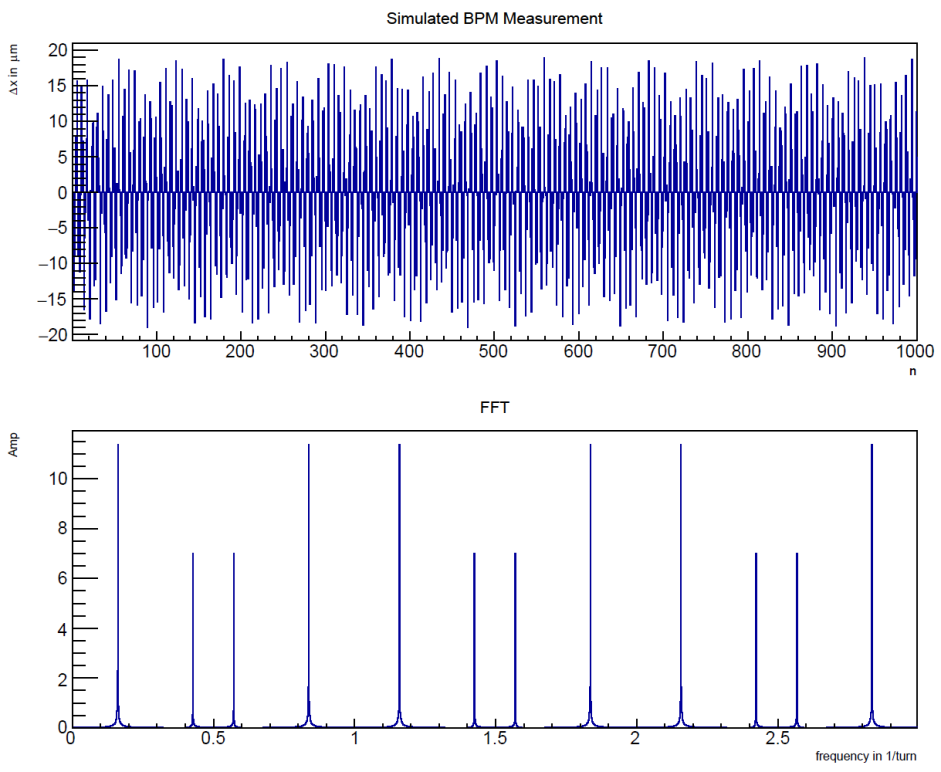 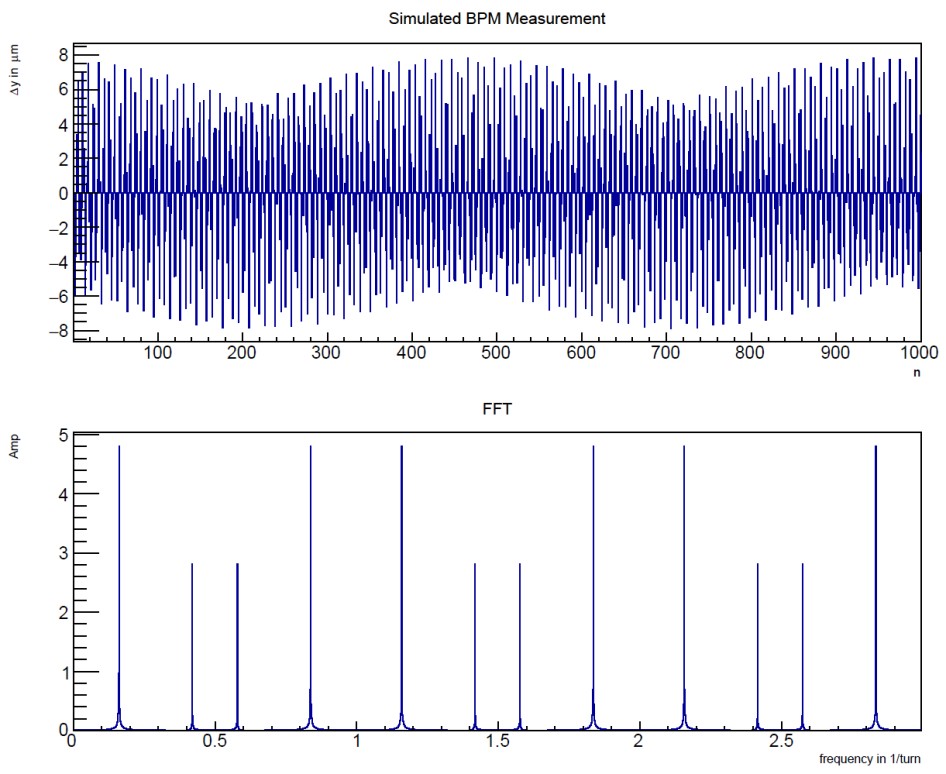 Single particle, E-field only
fWF
a.nass@fz-juelich.de
18
Commissioning of the waveguide RF Wien Filter at COSY
[Speaker Notes: Vertical spin buildup for closed orbit deuterons in an ideal ring, as well as for quadrupole misalignments for two different randomization seeds.
The black dots show tracking results, the colored lines are analytical estimates]
COSY – Phase 1 (Mai/June) - beam time
Simulation of Lorentz-force kick on particles and response in BPM:
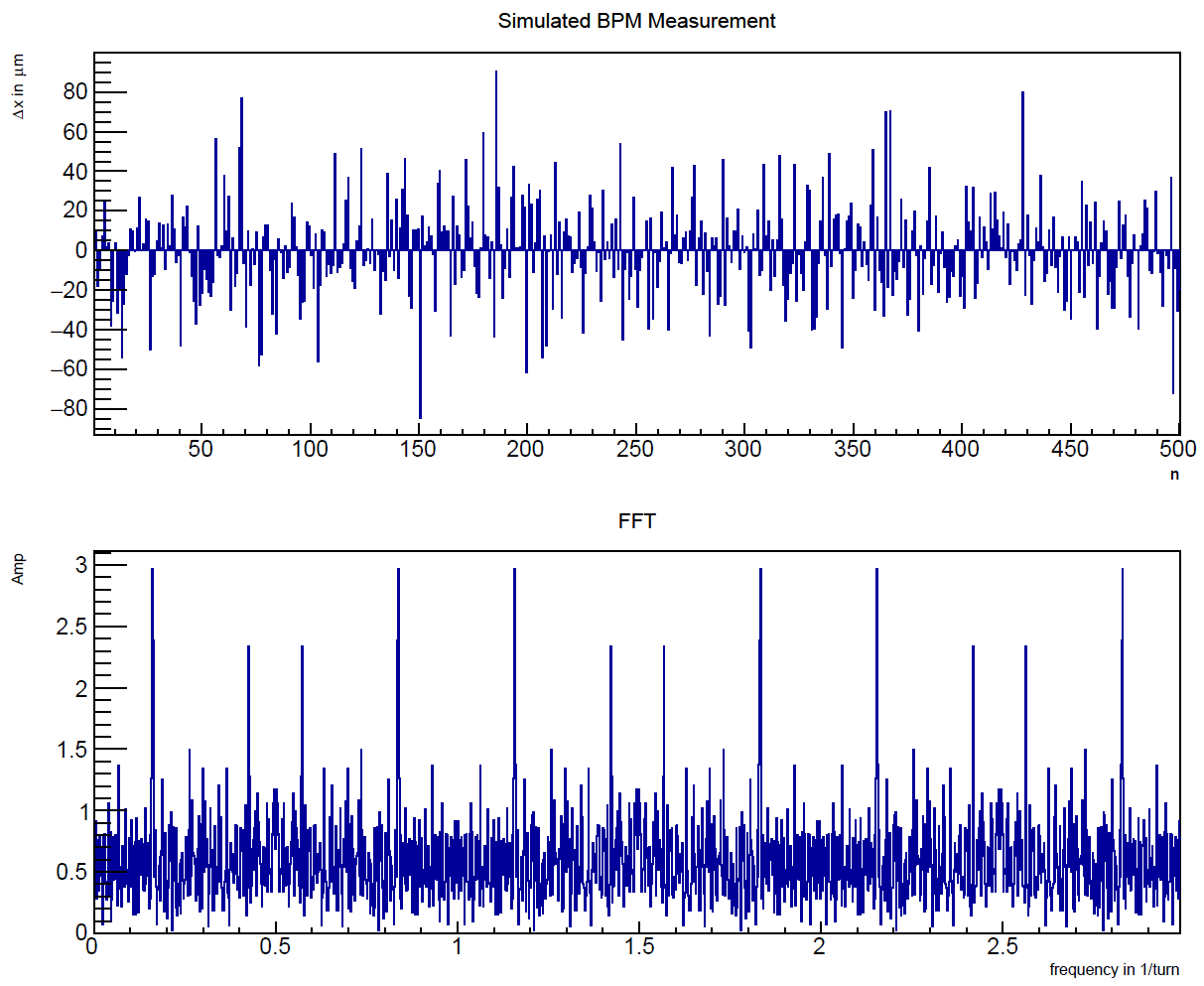 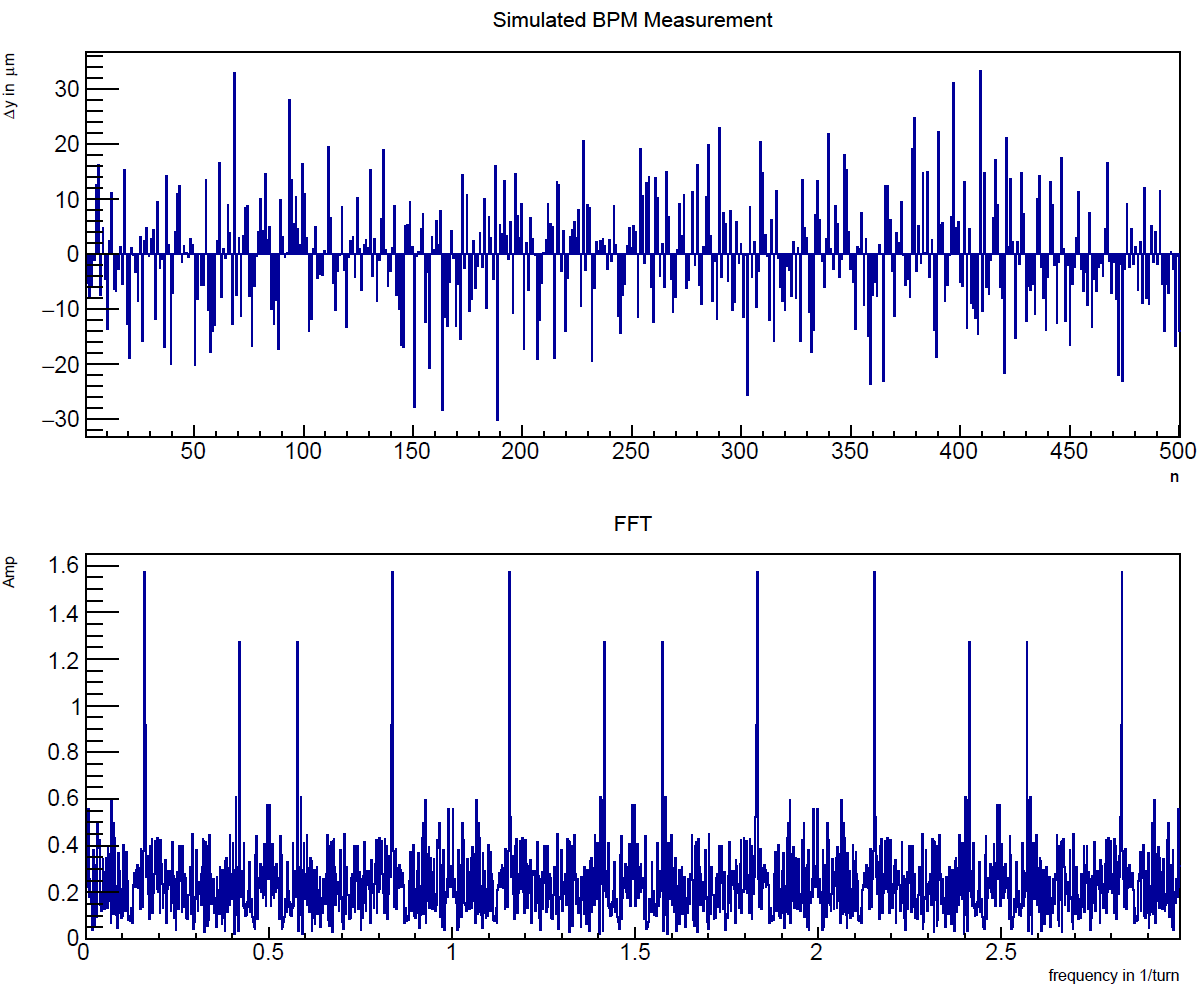 50000 particles, E-field only
fWF
Relative BPM sensitivity ~10nm 
 Fields can be adjusted better than 1%.
a.nass@fz-juelich.de
19
Commissioning of the waveguide RF Wien Filter at COSY
[Speaker Notes: Vertical spin buildup for closed orbit deuterons in an ideal ring, as well as for quadrupole misalignments for two different randomization seeds.
The black dots show tracking results, the colored lines are analytical estimates]
COSY – Phase 2 (September)
Implementation of Loop #1 – Spin tune feedback:
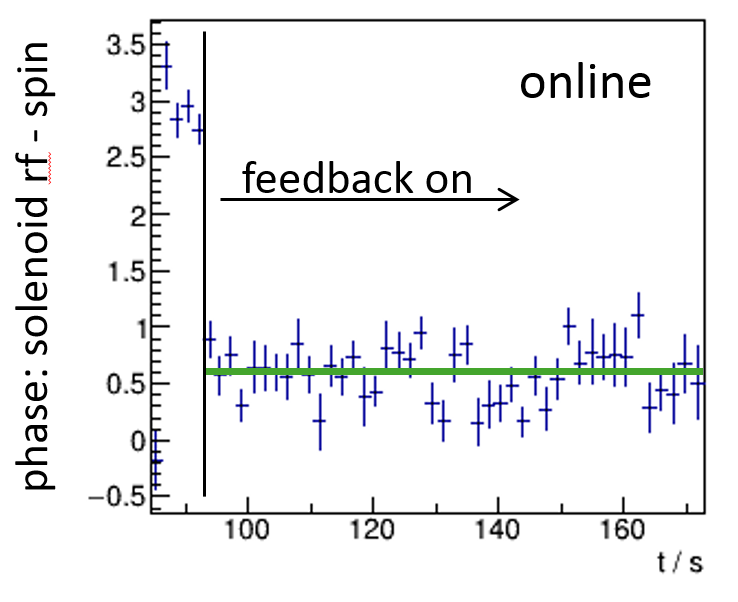 Rotation of the device
Phase lock of RF Wien filter frequency to spin precession frequency.
LABVIEW control, 90° (Bx, Ey) and 0° (By, -Ex).
a.nass@fz-juelich.de
20
Commissioning of the waveguide RF Wien Filter at COSY
[Speaker Notes: Vertical spin buildup for closed orbit deuterons in an ideal ring, as well as for quadrupole misalignments for two different randomization seeds.
The black dots show tracking results, the colored lines are analytical estimates]
Publications:
Electromagnetic Simulation and Design of a Novel Waveguide RF Wien Filter 
for Electric Dipole Moment Measurements of Protons and Deuterons
J.Slim et al., Nucl. Instr. Meth. A 828, (2016), 116–124

Systematic Evaluation and Quantification of Fields’ Homogeneities of the 
Novel Waveguide RF Wien Filter Using the Polynomial Chaos Expansion.
In preparation
a.nass@fz-juelich.de
21
Commissioning of the waveguide RF Wien Filter at COSY
COSY Beam time request
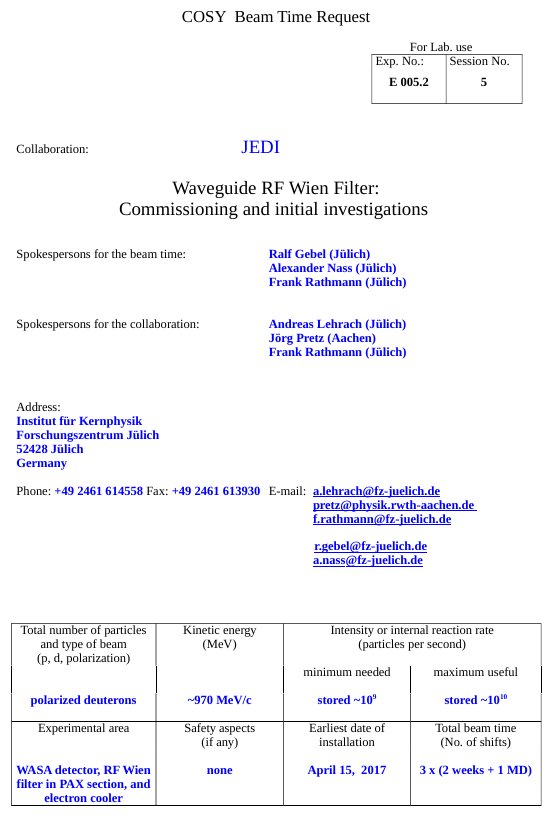 a.nass@fz-juelich.de
22
Commissioning of the waveguide RF Wien Filter at COSY
[Speaker Notes: Vertical spin buildup for closed orbit deuterons in an ideal ring, as well as for quadrupole misalignments for two different randomization seeds.
The black dots show tracking results, the colored lines are analytical estimates]
Back-up slides
a.nass@fz-juelich.de
23
Commissioning of the waveguide RF Wien Filter at COSY
Frequency range RF Wien filter prototype (Gebel/Mey)
a.nass@fz-juelich.de
24
Commissioning of the waveguide RF Wien Filter at COSY